••
•
CENTRUM REHABILITACIE A SPORTOVEJ FYZIOTERAPIE
VRUKACH
PROFESIONALOV
FITCLINIC je centrum rehabilitácie a športovej fyzioterapie, s viac ako 25 ročnými skúsenosťami v oblasti liečby porúch pohybového aparátu.
Individuálny prístup, jedinečné služby a vysokú profesionalitu nájdete len u nás.
Pomohli sme už stovkám spokojných zákazníkov.
Učíme, ako predchádzať zraneniam, pomáhame s prípravou pred operáciami i s okamžitou pooperačnou terapiou, riešime poúrazové stavy, vrodené aj získané ochorenia pohybového aparátu, chronické bolesti aj akútne stavy.
Nikdy netvrdíme, že to bude jednoduché, ani že to nebude bolieť, ale vieme, že naše výsledky stoja za to. Sme hrdí na každého jedného klienta, ktorý spolu s nami prekonal svoje hranice.
Nezáleží na tom, či ste vrcholový športovec, alebo je vám pohyb cudzí.
Vo Fitclinic vám ukážeme, že môžete odložiť barle do kúta a opäť si s ľahkosťou užívať každý jeden deň tak, aby pohyb nebolel. S našimi klientmi sa vydávame na cestu, kde si stanovíme cieľ a ten dosiahneme!
U nás nájdete :
diagnostiku držania tela a pohybového aparátu,
fyzioterapiu (elektroliečbu, magnetoterapiu, ultrazvuk, vodoliečbu, kryoterapiu),
rehabilitáciu ( predoperačné/pooperačné stavy, zlomeniny),
individuálne cvičenia,
ambulanciu rehabilitačného lekára a ortopéda,
zmiernenie svalovej disbalancie,
cvičenie SM systém, fyzioterapeutická jóga, DNS cvičenie,
starostlivosť v tehotenstve a po pôrode (fyzická príprava na pôrod, vyšetrenie diastázy, tehotenské masáže)
profesionálne masáže,
workshopy, školenia, dni zdravia.
Najčastejšie problémy, s ktorými pomáhame :
bolesti chrbtice,
bolesti kĺbov,
bolesti hlavy,
predoperačná a pooperačná starostlivosť,
športové zranenia,
chronické bolesti,
skolióza u detí,
V čom sme iný :
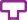 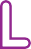 Moderné prístrojové vybavenie
Progresívne metódy rehabilitácie
a fyzioterapie
Flexibilná pracovná doba
Viac ako 25 rokov skúseností
Bezbarierové prostredie
Odborný garant a skúsení ortopédi a FBLR lekár
Kvalifikovaný a skúsený personál fyzioterapeutov a masérov
Pri diagnostike využívame 3D program
Individuálny prístup
Ako jediní ponúkame komplexný regeneračný program
Ponuka ďalšie služby - dni zdravia
FYZIOTERAPEUTICKÉ MASÁŽE/KONZULTÁCIE
individuálna masáž jednej časti tela po krátkej konzultácii s fyzioterapeutom


PREDNÁŠKA FYZIOTERAPEUTA PODĽA POŽIADAVKY
50 min. odborná prednáška obsahujúca praktické rady pre ľudí so sedavým zamestnaním
teoretická časť zameraná v skratke na fyziológiu pohybového aparátu, najčastejšie príčiny bolestí a ťažkostí
praktické ukážky cvikov a návykov účinných v prevencii bolestí chrbta
po ukončení prednášky čas a priestor na diskusiu


CVIČENIE S FYZIOTERAPEUTOM VO FIRME
50 min. cvičenie s fyzioterapeutom zamerané na spŕavne držanie tela a spevnenie (zdravý chrbát, funkčný tréning, joga)
lekcia je určená pre 10-12 ľudí v skupine (v závislosti od kapacitných možností)
Ponuka sa dá samozrejme variovať podľa Vašich predstáv a požiadaviek, toto je návrh služieb, ktoré by mohli zamestnanci oceniť.
Naši partneri
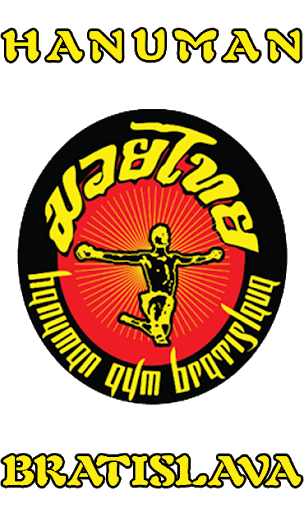 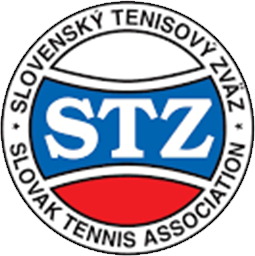 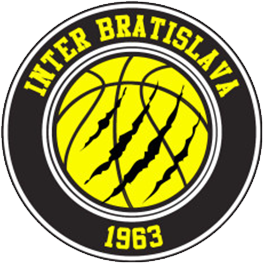 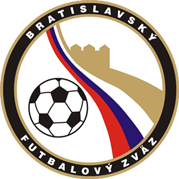 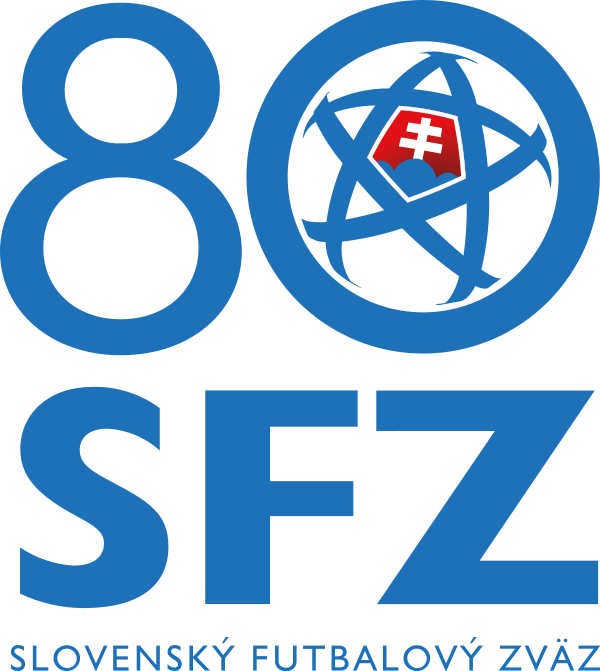 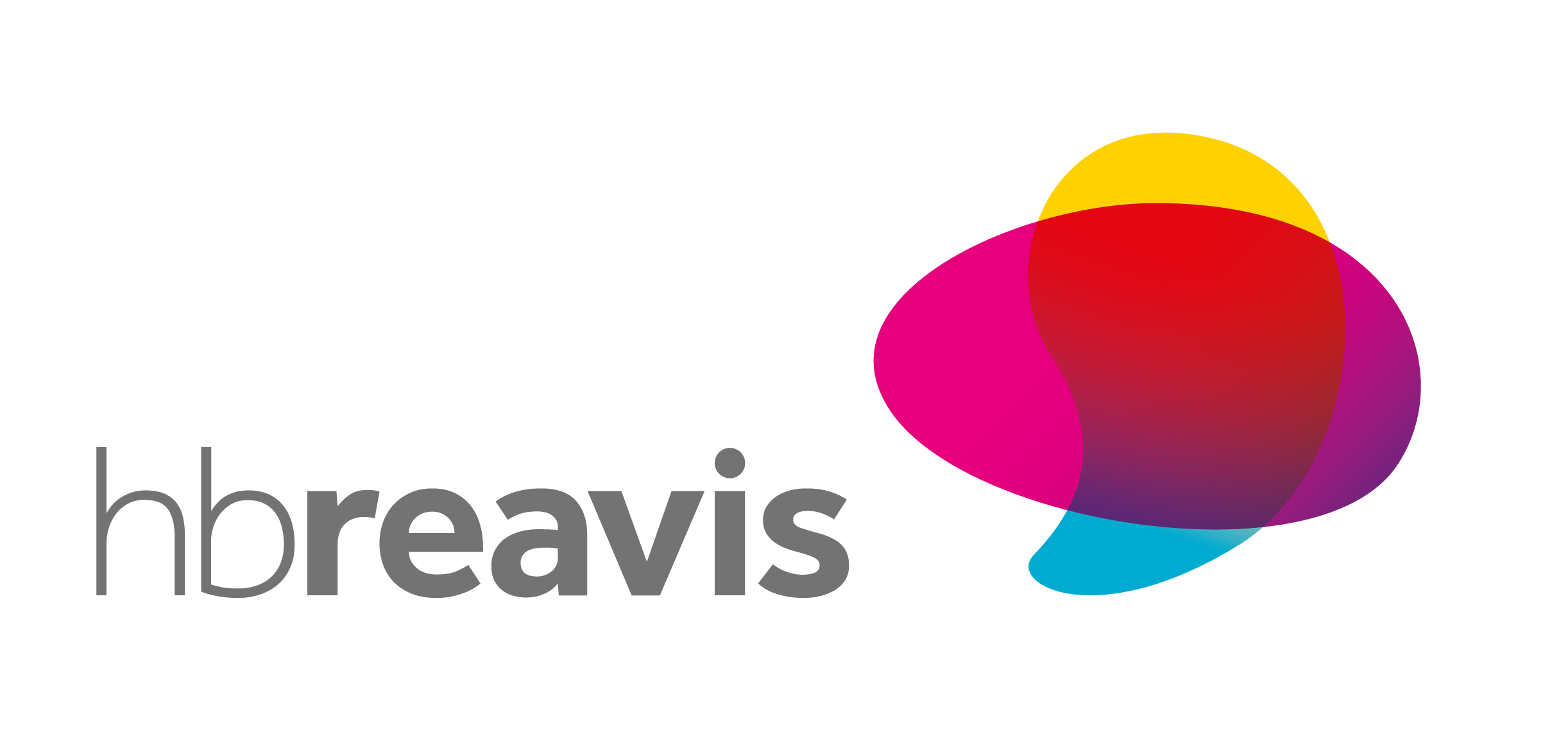 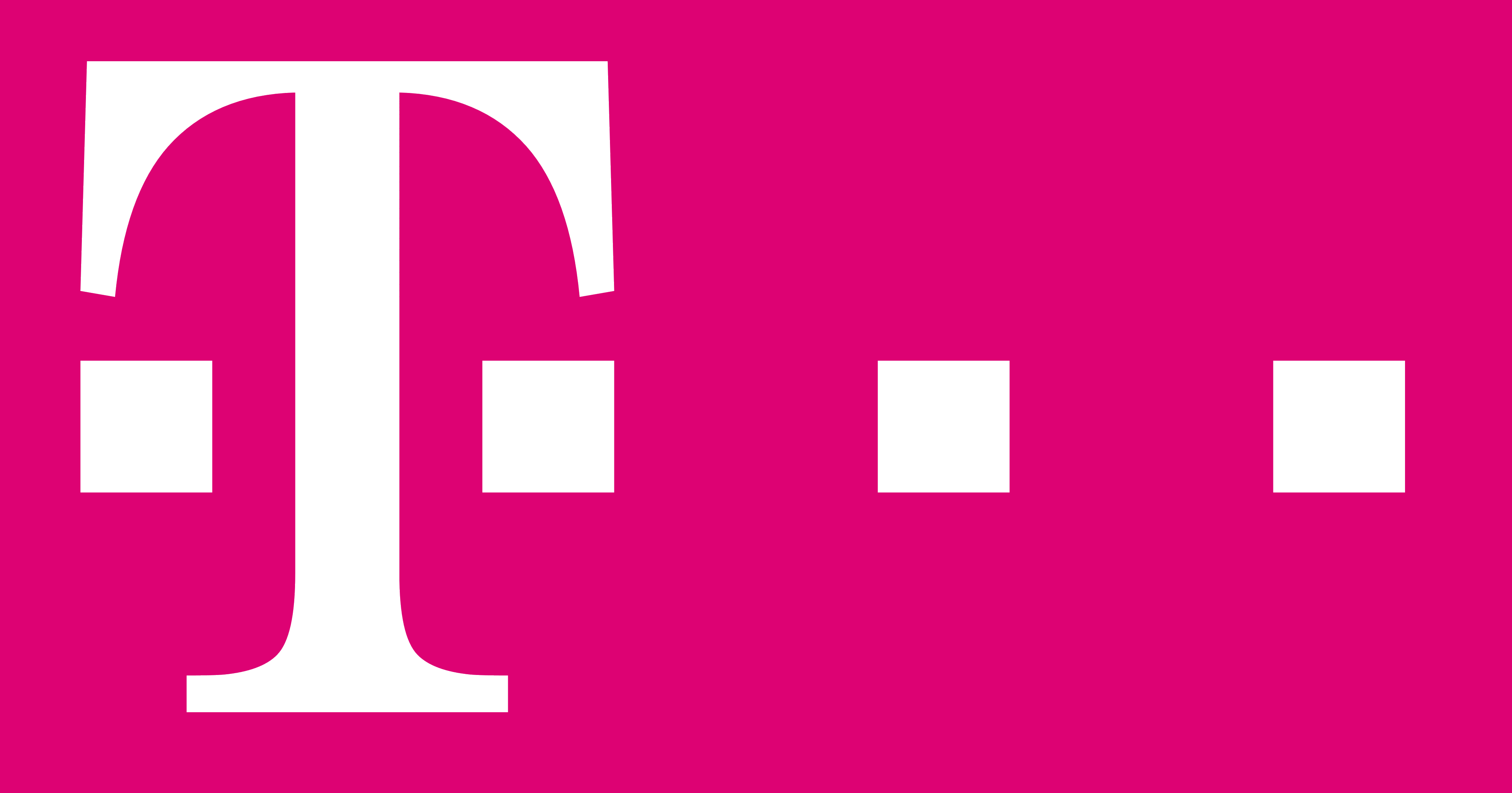 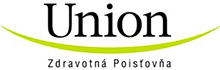 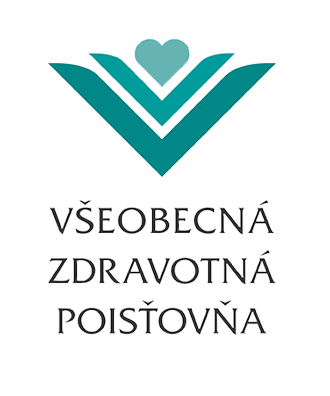 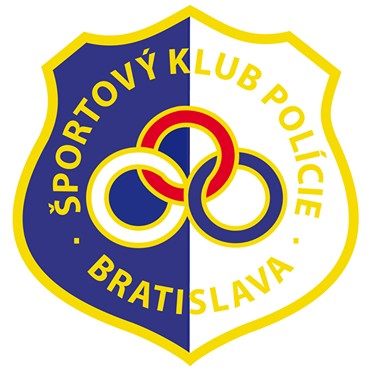 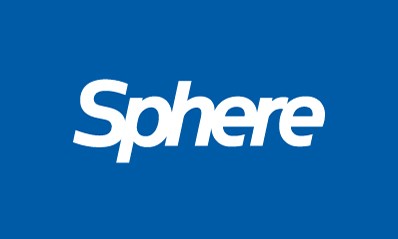 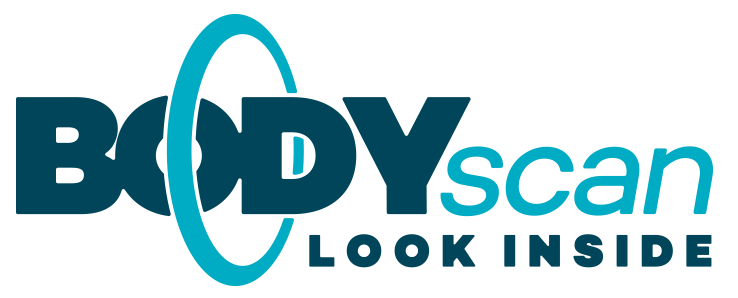 Kontakt
adresa prevádzky : Seberíniho 9, Bratislava, Centrálna 2, Žilina tel. číslo recepcia Bratislava : 0918 676 787
tel. číslo recepcia Žilina : 0905 711 843 e-mail : info@fitclinic.sk
e-mail obchodné záležitosti : office@fitclinic.sk , 0948 69 50 99 Švárna web : www.fitclinic.sk
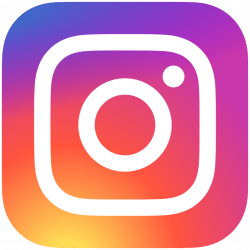 _fitclinic_
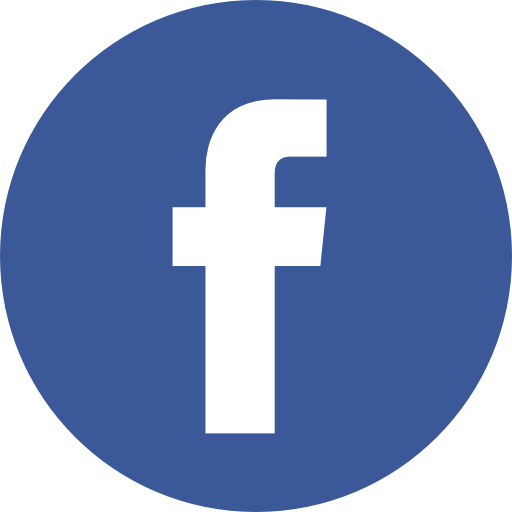 Fitclinic